Propiedades De Los Combustibles
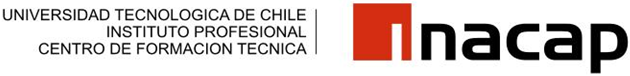 Unidad Uno: Combustibles
Aprendizajes Esperados
Relacionar el principio de funcionamiento de los motores de combustión interna, con la función de los combustibles convencionales y alternativos, de acuerdo su ciclo de trabajo
Objetivo de la clase: Describe  el proceso de destilado y define las propiedades fisicoquímicos de los combustibles.
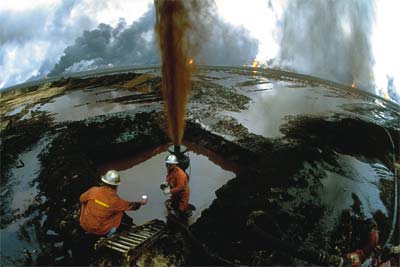 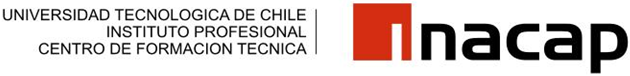 Destilados del Petróleo
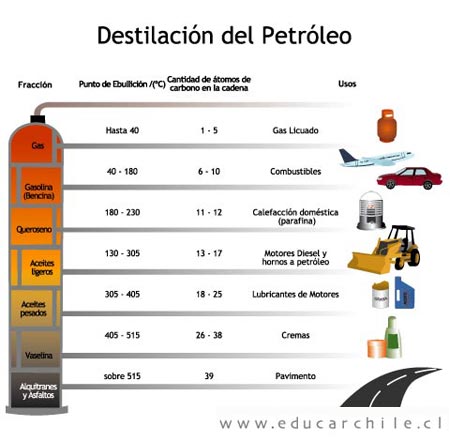 Es un proceso de seccionamiento del petróleo  realiza mediante las llamadas en torres de fraccionamiento. En esta, el petróleo asciende por la torre   su temperatura disminuye, y se divide en distintos combustibles.
¿Qué es?
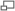 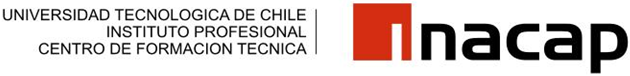 Destilados del Petróleo
Gas
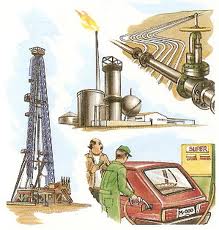 Bencinas
Combustible
Queroseno
Se define como cualquier compuesto que es capaz de liberar energía calórica cuando esta en un proceso de  combustión.
Aceites ligeros
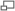 Aceites pesados
Alquitrán y asfalto
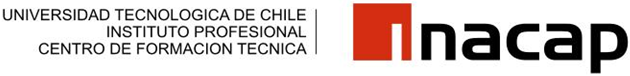 Destilados del Petróleo
Contenido de azufre
Poder calorífico
Dosado estequiometrico
Peso especifico
Limite de inflamabilidad
Propiedades fisicoquímicas de los combustibles
Gravedad especifica
Consumo especifico
Volatilidad
Punto de inflamación
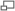 Nº de octano
Curva de destilación
Nº  de metano
Nº de Cetano o hexadecano
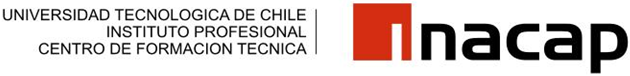 Destilados del Petróleo
Es la cantidad de calor producido por la combustión teórica y completa de una unidad de masa o volumen del combustible que condense el vapor de agua que contienen los productos de la combustión.
Poder calorífico superior
Poder calorífico
Es la cantidad de calor producido por la combustión teórica y completa de una unidad de masa o volumen de combustible sin que condensa el vapor de agua que contienen los productos de la combustión.
Poder calorífico inferior
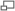 Capacidad de un combustible para ceder calor mediante una reacción ideal de oxidación (Combustión).
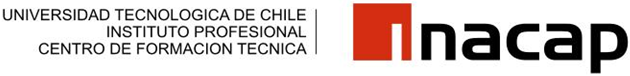 Destilados del Petróleo
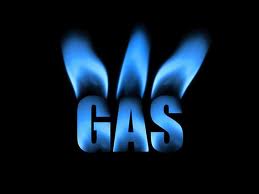 Combustibles livianos.
Peso especifico
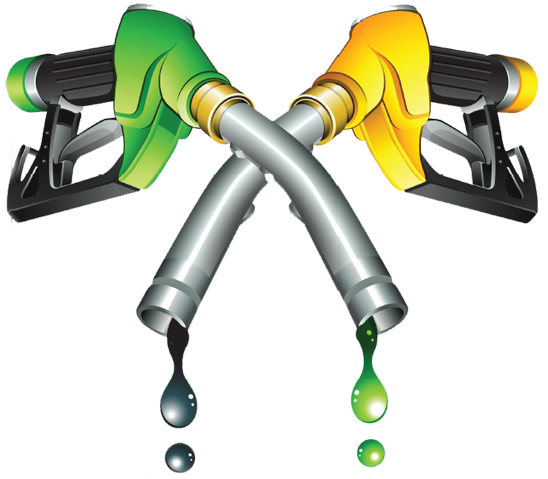 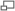 Combustibles pesados
Se define como la cantidad de peso en una unidad de volumen
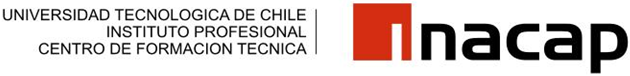 Destilados del Petróleo
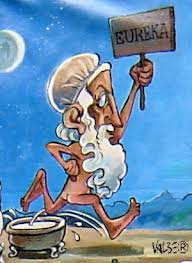 Densidad
Gravedad especifica
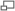 Peso especifico
Es  una relación entre el peso especifico o la densidad  de un fluido con respecto  a el peso especifico o densidad del agua a 4 ªC
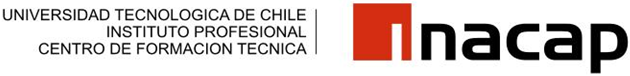 Destilados del Petróleo
Importancia:

Si la  temperaturas es demasiado elevadas pueden perjudicar el funcionamiento de los componentes del motor.
Si  la temperatura  es demasiado baja puede disminuir la potencia del motor, puesto que  el recorrido de trabajo disminuye.
Punto de inflamación
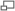 temperatura a partir de la cual una mezcla de combustible y aire es capaz de iniciar la reacción.
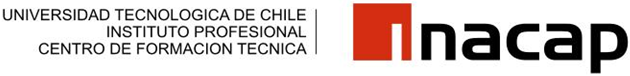 Destilados del Petróleo
Importancia: 
Si la gasolina no se vaporiza por completo, no se quema correctamente 
Si la gasolina se evapora muy fácilmente la mezcla será demasiado pobre para quemar  correctamente
Gasolina
Volatilidad
Importancia: 
Nº 1-d es más volátil, y por tanto más conveniente para el uso en un automóvil, donde hay constantes cambios en la carga y la velocidad
Nº 2-d  es menos volátil por lo que se utiliza para mezclas de cargas más altas y velocidades constantes, pero tiene problemas para el arranque en frio.
Diesel
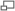 se refiere a la facilidad con que un combustible   se evapora
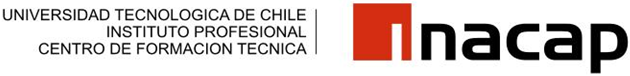 Destilados del Petróleo
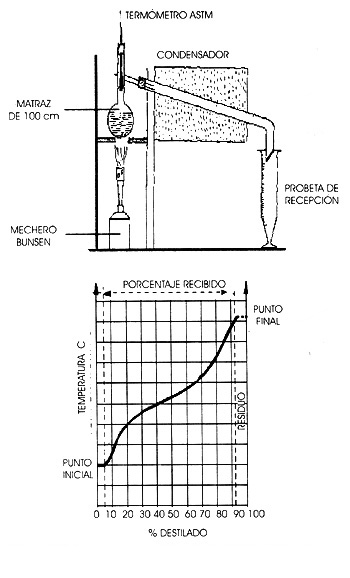 Curva de destilación
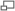 indica la temperatura a la cual se evapora un determinado porcentaje de combustible.
Rico
Pobre
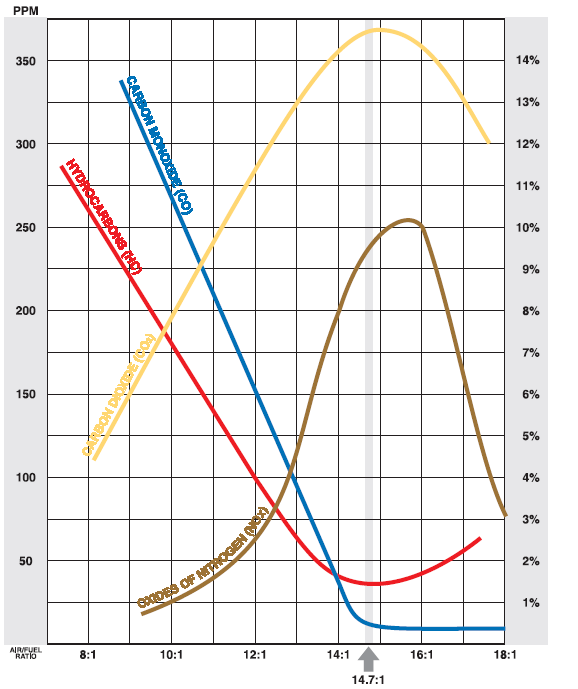 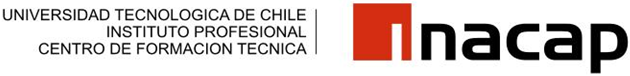 Destilados del Petróleo
Dosado estequimetrico
es la relación entre la cantidad de aire y la de combustible necesario para que se produzca la combustión completa y sin que falte ni sobre comburente. la mezcla ideal es de 14,7 partes de aire en peso por 1 parte de combustible en peso
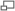 [Speaker Notes: Nox oxido de nitrogeno y co monoxido de carbono]
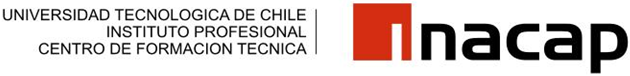 Destilados del Petróleo
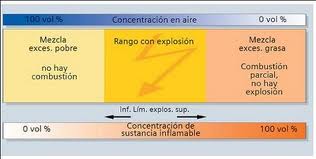 Limite de inflamabilidad
superior
Limite de inflamabilidad
Limite de inflamabilidad inferior
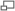 Se definen los límites de inflamabilidad como los límites extremos de concentración de un combustible dentro de un medio oxidante en cuyo seno puede producirse una combustión
[Speaker Notes: Nox oxido de nitrogeno y co monoxido de carbono]
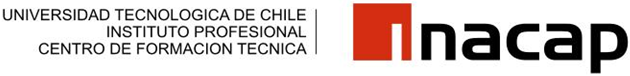 Destilados del Petróleo
Desventajas: 
Deposición de lacas negras en las zonas internas de las camisas de cilindros
Desgaste corrosivo por alta temperatura en las válvulas de escape, asientos de válvulas y zonas del pistón directamente expuestas a la combustión
Contenido de azufre
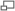 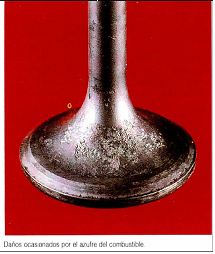 Regulaciones alrededor del mundo limitan la cantidad de azufre que pueden tener una variedad de combustibles, con atención particular en la gasolina diesel. Por muchos años, la gasolina diesel de carretera ha sido limitada a tener una máxima concentración de azufre de 10-15 ppm
[Speaker Notes: Nox oxido de nitrogeno y co monoxido de carbono]
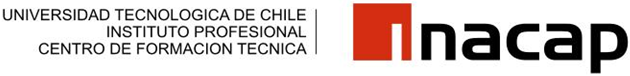 Destilados del Petróleo
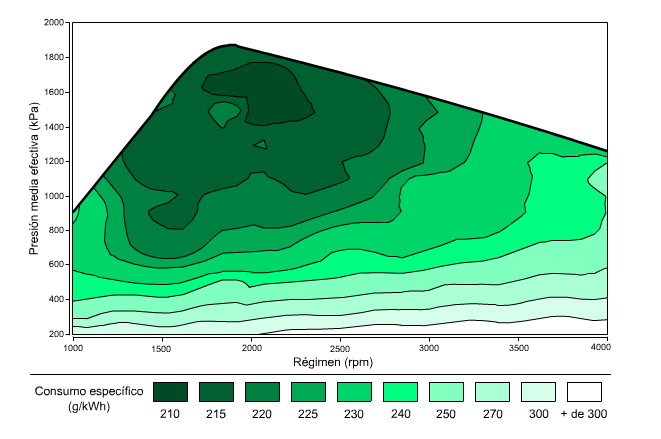 Consumo especifico
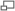 Es la cantidad de combustible que necesita un motor para suministrar una determinada unidad de potencia por unidad de tiempo. El consumo específico es una forma de expresar el rendimiento del motor, en el sentido que relaciona consumo con prestaciones. Cuanto menor sea el consumo específico de un motor, mejor es su rendimiento
[Speaker Notes: Nox oxido de nitrogeno y co monoxido de carbono]
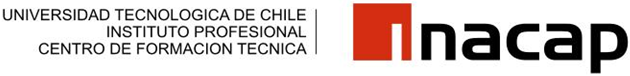 Destilados del Petróleo
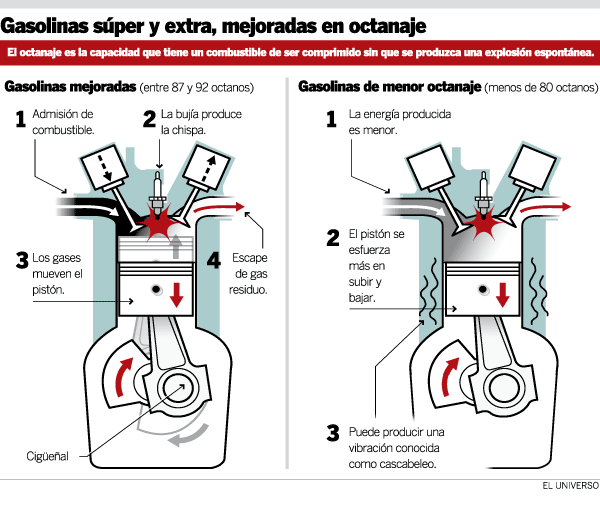 A menor  Nº de octano  mayor violencia en la explosión
Nº de octano
A mayor Nº de octano menor violencia a la explosión
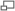 número normalizado para caracterizar la resistencia de un combustible (bencina) para llegar a producir detonación o autoencendido en un motor de referencia.
[Speaker Notes: Nox oxido de nitrogeno y co monoxido de carbono]
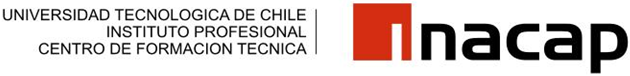 Destilados del Petróleo
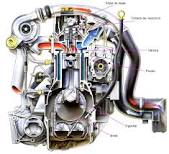 A menor  Nº de Cetano  mayor  esfuerzo del motor
Nº de Cetano
A mayor Nº de Cetano menor  esfuerzo del motor
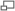 es la medida de la capacidad de auto ignición (temperatura mínima para comenzar arder) del combustible (diesel), redundando en la calidad de ignición y posterior combustión.
[Speaker Notes: Nox oxido de nitrogeno y co monoxido de carbono]
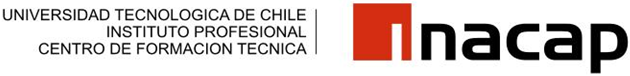 Destilados del Petróleo
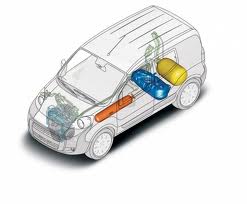 A menor  Nº de metano  mayor  violencia  a la explosión
Nº de Metano
A mayor Nº de metano menor  violencia a la explosión
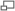 número normalizado para caracterizar la capacidad del gas natural para no llegar a producir detonación en los motores.
[Speaker Notes: Nox oxido de nitrogeno y co monoxido de carbono]